EDUKACJA FINANSOWA
WARSZTATY 18 STYCZNIA 2025
dr Kalina Jastrzębowska
Wiedza z zakresu ekonomii
Podstawowe pojęcia i instytucje finansowe, produkty i usługi finansowe
Budowanie wiedzy na temat pieniądza (aspekt historyczny)
Zadania
1) Kupiłam coś i zapłaciłam używając trzech monet. Co to mogło być i ile kosztowało? Jak wyglądałaby odpowiedź 100 lat temu?

2) Poszłam do banku i wybrałam $100. W jaki sposób wypłacono mi pieniądze?

3) Podzieliliśmy się pieniędzmi z przyjaciółmi. Każdy dostał $1.20. Ile mieliśmy pieniędzy i ilu było przyjaciół?

4) Zapłaciłam 20zł za towar, który kosztował 13.25zł. W jaki sposób wydano mi resztę?
Czas na nasze zadania!
Funkcjonowanie w rzeczywistości finansowej
Zdobywanie doświadczeń poprzez rozwiązywanie problemów
Ustalanie strategii negocjowania
Argumentowanie, stawianie hipotez i ich weryfikowanie
Zadanie 5Ilu monet należy użyć, aby zapłacić 53p?
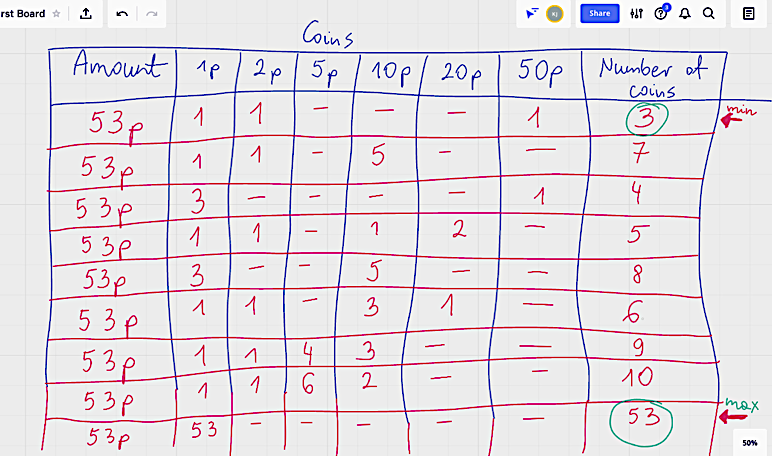 Zadanie 6
Rakietka i piłeczka do ping-ponga kosztują 110zł.
Rakietka kosztuje o 100zł więcej niż piłeczka. 
Ile kosztuje sama piłeczka?
Budowanie modelu
piłeczka
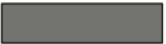 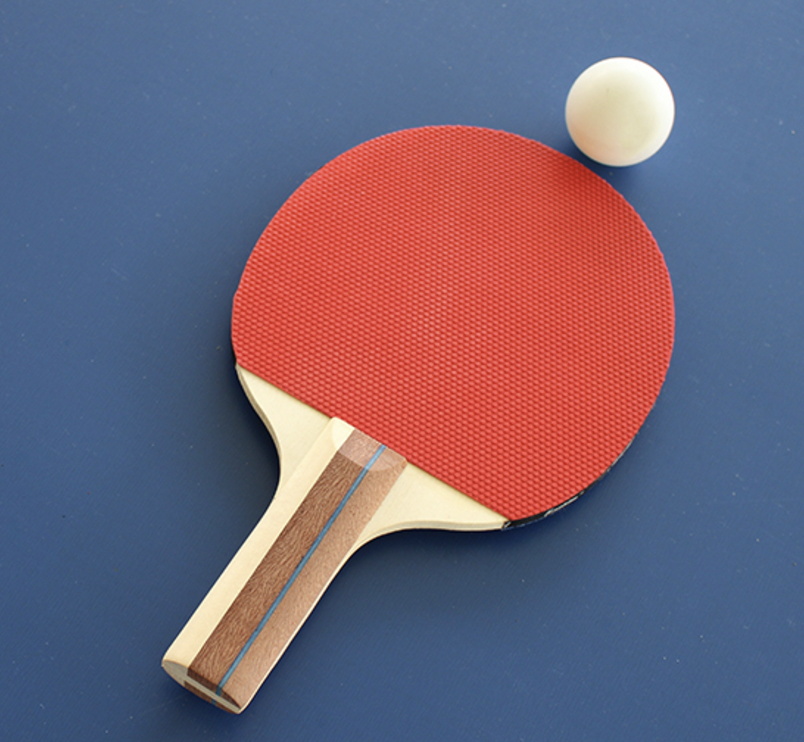 ?
rakietka
110zł
+
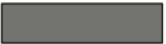 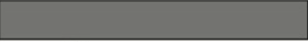 ?
100zł
Zadanie 7
Andrzej i Krzyś mieli razem 350zł.
 Kiedy Andrzej wydał 60zł a Krzyś 30zł, 
obaj chłopcy mieli po tyle samo pieniędzy.
 Po ile pieniędzy mieli początkowo Andrzej i Krzyś?
Budowanie modelu
60zł
Andrzej
350zł
?
30zł
Krzyś
?
Zadanie 8
Kasia ma 50zł, a Małgosia 110zł. 
Jaką kwotę musiałaby Kasia dać Małgosi, 
aby Małgosia miała 3 razy więcej od niej?
Budowanie modelu
50zł
Kasia
Małgosia
110zł
Zadanie 9
Zdzisia i Ryś mieli razem 380zł.
 Zdzisia wydała 26zł, a Ryś 35zł. 
Zdzisia ma teraz o 59zł więcej niż Ryś.
Ile pieniędzy miało każde z nich na początku?
Budowanie modelu
Ryś
Zdzisia
61zł
59zł
Zdzisia
35zł
26zł
Zdzisia
Ryś
380zł
Czas na nasze zadania!
Osobiste przeżycie sytuacji edukacyjnych
Zarządzanie pieniędzmi w konkretnych sytuacjach
Umiejętność argumentacji (opłacalność)
Krytyczne czytanie tekstów  związanych z pieniędzmi
Zadanie 10Która oferta jest bardziej korzystna – 20 puszek rybnych w cenie £23 czy 12 puszek w cenie £15?
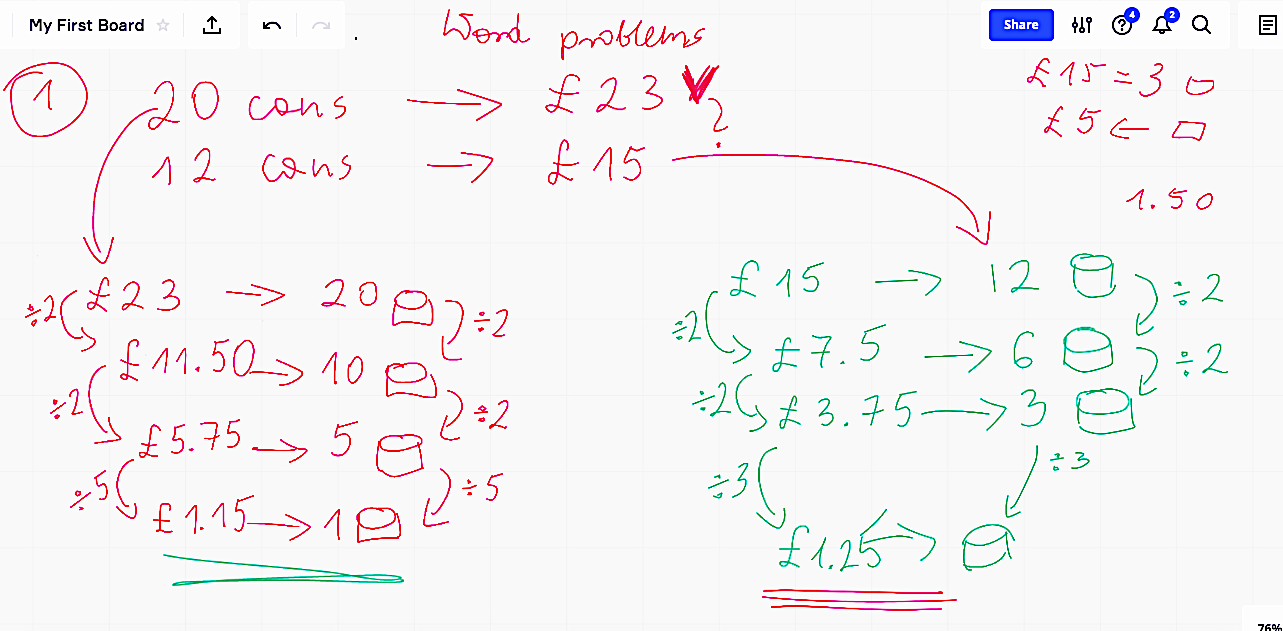 cd. zadania 10
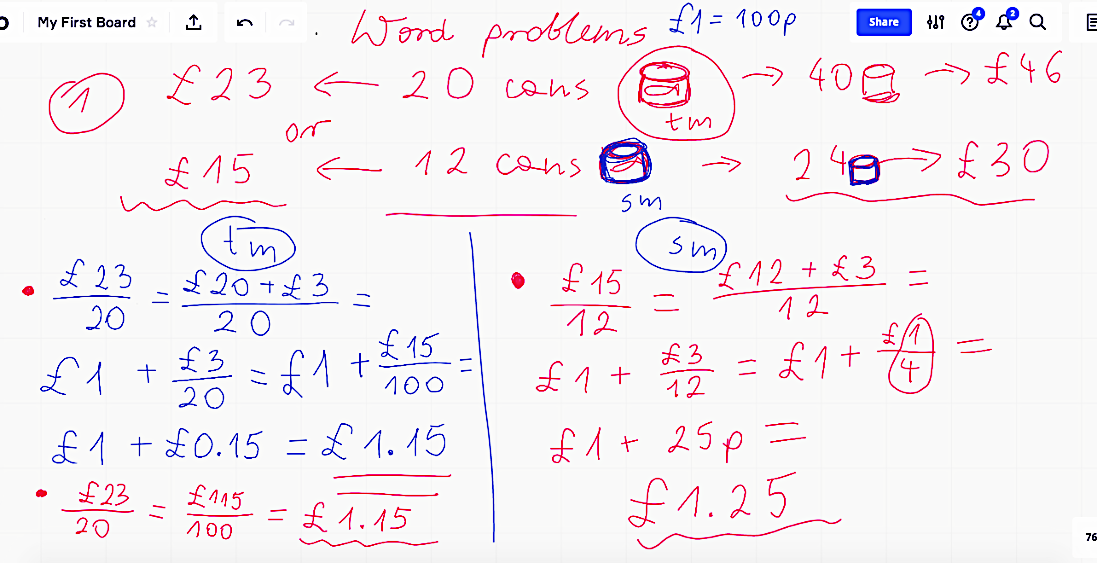 Czas na nasze zadania!
Rozumienie humanistycznego wymiaru procesów finansowych
Rozwijanie umiejętności wartościowania
Namysł nad wyborami (styl życia)
Zadanie 11
Kupiłam coś w sklepie spożywczym i zostało mi 13zł.
Ile to kosztowało i ile pieniędzy dałam kasjerce?
Co to mogło być?
Zadanie 14
Wynik działania związanego z zakupami to 75 gr. 
Jakie pytanie możemy zadać korzystając z poniżej podanych cen?
Cennik sklepiku szkolnego:

Kanapka z jajkiem – 2.10 zł           Czekoladka – 2.15 zł

Sałatka owocowa – 2.90 zł            Banan – 50 gr

Ciasteczko – 25 gr                         Ołówek – 1.25 zł                            

Paczka czipsów – 2.60 zł
Zadanie 15
Mama planuje spędzić pięć dni poza domem, może wydać 1000zł na hotel.
W którym hotelu powinna się zatrzymać?
Hotel 5-gwiazdkowy: 600 zł / dobę
Hotel 4-gwiazdkowy: 450zł / dobę
Hotel 3-gwiazdkowy: 200zł / dobę
Hotel 2-gwiazdkowy: 150zł / dobę
Hostel: 50zł / dobę
Czas na nasze zadania!
Rozwijanie postawy krytycznego myślenia
Świadome poruszanie się wśród mechanizmów ekonomicznych
Poznawanie sensu procesów społecznych uwikłanych w te mechanizmy
Nasze pomysły